Профилактика туберкулеза
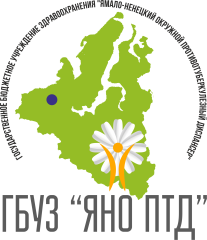 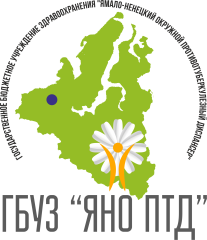 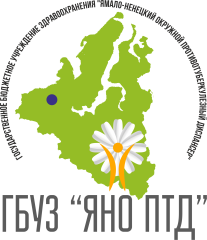 Единая электронная регистратура 8-800-200-89-03
Регистратура детского приема 8(34922)5-27-45
Кабинет детского приема 8(34922)4-08-92
Туберкулез:угроза для всей планеты
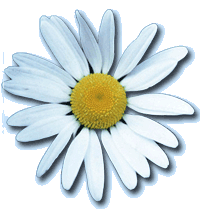 Что такое туберкулез?
Туберкулез - распространенное, инфекционное заболевание, возбудителем которого является микобактерия туберкулеза (МБТ). 
Туберкулез - одна из самых распространенных инфекций в мире
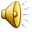 Основные клинические проявления туберкулеза

длительный кашель
слабость
мокрота
истощение, снижение веса 
кровохарканье
потливость в ночное время
боль в груди
Когда стало известно
 об этом заболевании?
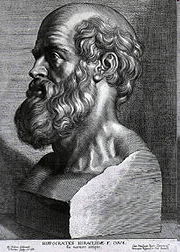 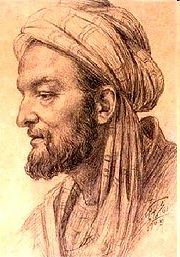 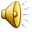 Абу Али Хусайн
ибн Абдаллах ибн Сина (Авиценна)
 (980 — 1037)
Гиппократ
 (460 - 377 г. до нашей эры)
Факторы, способствующие заболеванию туберкулезом:
неблагоприятные социальные и экологические условия жизни; 
неполноценное питание; 
алкоголизм, курение, наркомания; — снижение иммунитета; 
стрессы; 
наличие сопутствующих заболеваний (диабета, язвенной болезни желудка или 12-перстной кишки, заболеваний легких )
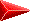 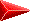 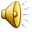 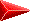 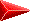 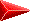 Кто открыл возбудителя туберкулеза и доказал, что это не наследственное, а инфекционное заболевание?
Немецкий бактериолог, удостоенный в 1905году 
     Нобелевской премии
   по физиологии и медицине за открытие и выделение возбудителя туберкулеза.
Возбудитель заболевания – микобактерия туберкулеза – была открыта Робертом Кохом в 1882 году,
ее назвали 
“палочкой Коха”.
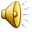 Роберт Кох (1843–1910)
Какими свойствами
 обладает возбудитель туберкулеза?
При температуре +23 градуса бактерии остаются жизнеспособными до 7 лет, в высохшей мокроте - до 1 года, на страницах книг- до 6 месяцев, на одежде и белье больного - до 4 месяцев.
В отличие от других микробов, микобактерия туберкулеза чрезвычайно живуча: отлично себя чувствует и в земле, и в снегу, устойчива к воздействию спирта, кислоты и щелочи. Погибнуть она может лишь под длительным воздействием прямых солнечных лучей, высоких температур и хлорсодержащих веществ.
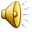 Как происходит заражение:
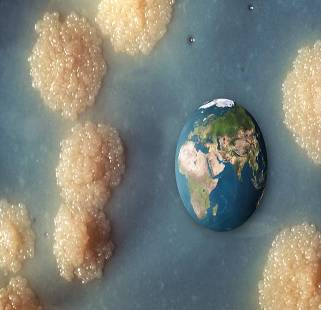 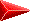 Основной источник инфекции — больной открытой формой, у которого в капле мокроты содержится до 2-3 миллионов микобактерий 
     Реже заражение наступает при употреблении в пищу молочных продуктов от больных туберкулезом животных.
    Заражение возможно через предметы обихода больного, при поцелуях, при докуривании чужих сигарет, отмечено также внутриутробное заражение плода у больных беременных женщин.
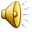 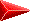 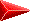 Пути заражения микобактериями туберкулеза
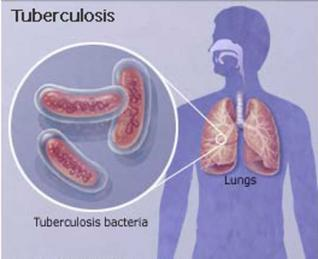 1. Аэрогенный: (при вдыхании воздуха) 
•	воздушно-капельный (при чихании и кашле); 
•	воздушно-пылевой (в запыленных помещениях, где находился больной). 
2.	Контактный (через предметы быта). 
3.	Пищевой (при употреблении в пищу зараженных продуктов питания).
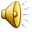 Что происходит?
Живые возбудители длительное время могут оставаться в организме, и не всегда вызывают заболевание туберкулезом.
При внедрении в организм микобактерий туберкулеза происходит инфицирование (заражение), которое определяется у детей пробой Манту. Такие люди называются носителями туберкулезной инфекции.
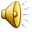 80 % взрослых жителей нашей планеты являются постоянными носителями микобактерий туберкулеза, т.е. они инфицированы.
Что происходит?
Туберкулез может поражать различные органы и ткани человека: глаза, кости, кожу, мочеполовую систему, кишечник и т.д. Тогда туберкулез называется внелегочным, но чаще всего встречается туберкулез легких (83-88 %).
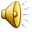 Цирротический 
туберкулез легкого
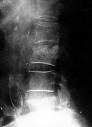 Милиарный туберкулез
Как распознать?
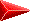 Быстрая утомляемость и появление слабости 
Снижение или отсутствие аппетита, потеря в весе до 5-10 кг 
Повышенная потливость, особенно по ночам 
Появление одышки при небольших физических нагрузках 
Незначительное повышение температуры до 37-37,5 градусов 
Кашель или покашливание с выделением мокроты, возможно с кровью
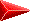 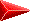 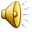 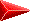 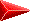 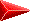 Что делать при появлении
 признаков заболевания?
При появлении первых признаков заболевания самолечением заниматься нельзя, следует как можно скорее обратиться
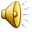 к врачу 
за медицинской помощью
Диагностика
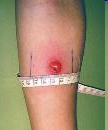 Проба МАНТУ 
с 12мес-7 лет
Диаскинтест 
с 8 лет-17 лет
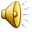 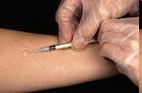 Реакция считается положительной при формировании инфильтрата (папулы)
По результатам пробы Манту/ диаскинтеста ребенка могут направить к врачу-фтизиатру
После дообследования врач-фтизиатр выдает справку об отсутствии заболевания
Дети, направленные на консультацию  к врачу-фтизиатру и не предоставившие в течение 1 месяца с момента постановки пробы Манту/диаскинтеста заключение фтизиатра об отсутствии заболевания туберкулезом, не допускаются в детские организации!
Диагностика
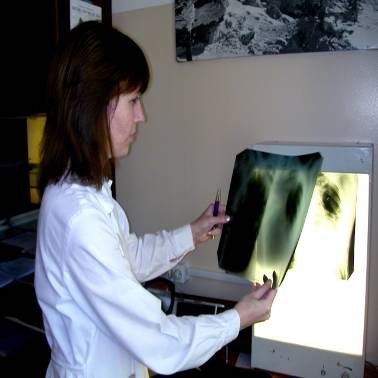 Для выявления заболевания также применяется флюорографическое обследование (ФЛГ) органов дыхания, которое позволяет обнаружить ранние стадии туберкулеза легких. Этот метод диагностики совершенно безвреден при одно - двукратном исследовании в течение года, доза рентгеновского облучения очень мала.
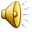 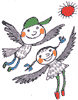 Профилактика
Чтобы уменьшить вероятность заражения окружающих, человек, больной активным туберкулезом, должен придерживаться определенных правил: 
прикрывать рот платком или рукой и отворачиваться при кашле; 
сжигать бумажные носовые платки немедленно после употребления; 
пользоваться отдельной посудой и не позволять пользоваться ей другим.
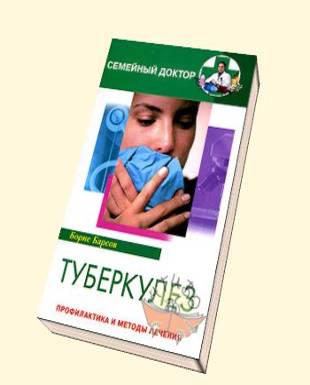 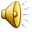 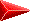 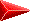 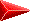 Согласно рекомендациям Всемирной Организации Здравоохранения (ВОЗ), иммунизацию вакциной БЦЖ считают одной из наиболее важных мер по предупреждению туберкулеза
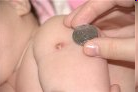 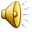 В России приказом Минздрава РФ от 27.06.01 г . № 229 «О национальном календаре профилактических прививок и календаре профилактических прививок по эпидемическим показаниям» предусмотрена вакцинация против туберкулеза новорожденных на 3-7 день, ревакцинация в 7 лет
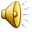 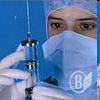 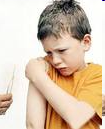 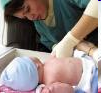 ПОМНИТЕ!
Туберкулез сейчас представляет серьезную опасность для населения.  Ежегодно увеличивается количество людей заболевших туберкулезом и умерших от него.
Подумайте о сохранении своего здоровья и окружающих Вас людей.
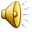 24 марта – Всемирный день борьбы с туберкулезом
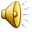 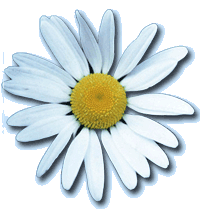 Символ борьбы с туберкулезом – ромашка